היבטים שמאיים בהתחדשות עירונית
עו"ד מורן אטיאס – שמאות מקרקעין                         moranatias.r.e@gmail.com                               052-3953625
מסלולים עיקריים בהתחדשות עירונית
תכליתה של תמ"א 38 חיזוק מבנים על מנת להתמודד עם הסיכון להתרחשות רעידת אדמה. התמריצים והזכויות מכוחה מהווים תמריץ ואמצעי להשגת תכלית זו. התחדשות עירונית היא תוצאה נלווית לתכלית זו.עת"מ (ת"א) 11071-06-19 אמנון שילוני נ' ועדת הערר לתכנון ובניה מחוז תל אביב
תמ"א 38
בית המשפט העליון בשבתו כבית משפט לערעורים בעניינים מנהליים קבע כי:
שיקול הכדאיות הכלכלית של פרויקטים מכוח תמ"א 38 טבוע בתכליתה של תמ"א 38. זהו השיקול הראשון שהוועדה המקומית צריכה להביא בחשבון אך לא היחיד. אין בו לבדו כדי להכריע את הכף. לצידו שיקולים נוספים.

עע"מ 5109/20 אברהם שלי נ' איי הארץ נדל"ן בע"מ
בחינת היתכנות כלכלית לתמ"א 38
שומת מקרקעין הבוחנת היתכנות כלכלית של פרויקט תמ"א 38 מהווה חוות דעת תיאורטית שכן היא מבוססת הנחות כגון:
השומה נערכת למועד מסוים.
אומדן מיסוי מקרקעין.
אומדן היטל השבחה.
בחינת היתכנות כלכלית לתמ"א 38
היטל השבחה – תמ"א 38
הפטור מהשבחה שנוצרה כתוצאה מאישור תמ"א 38 מעוגן בסעיף 19(ב)(10) לתוספת השלישית לחוק התכנון והבניה, תשכ"ה-1965.
את הפטור יש לפרש בצמצום.
תמ"א 38 מהווה תכנית מתאר ארצית אשר מרחפת מעל כל המדינה. חיוב בהיטל השבחה מכוח תמ"א 38 הינה בניגוד לכוונת המחוקק, הן במימוש במכר והן במימוש בהיתר בניה.
הפטור מתשלום היטל השבחה בגין זכויות תמ"א 38 מתגבש רק בעת הוצאת היתר הבניה בפועל.
תכניות שהוכנו מכוח סעיף 23 לתמ"א 38 הן סוגייה אחרת.
היטל השבחה – תמ"א 38מימוש בדרך של מכר
תכנית 9988 "רחביה" מהווה תכנית לפי סעיף 23 לתמ"א 38. התכנית כוללת "זכויות צפות" ואינן ודאיות. לכן, אין לחייב בהיטל השבחה בעת מימוש במכר. החיוב בהיטל השבחה הוא פועל יוצא של מהות התכנית והוראותיה ולא העובדה שהיא נערכה לפי סעיף 23 לתמ"א 38
תכניות הרובעים, שנערכו לפי סעיף 23 לתמ"א 38, מהוות תכניות קונקרטיות אשר מקנות זכויות. לכן, ההשבחה מתגבשת כבר בעת אישורה ויש לחייב בהיטל השבחה בעת מימוש במכר
היטל השבחה – תמ"א 38מימוש בדרך של מכר
בבחינת ההשבחה אין לנטרל את השפעת תמ"א 38 על השווי במצב הקודם
בבחינת ההשבחה יש לנטרל את השפעת תמ"א 38 על השווי במצב הקודם
היטל השבחה – תמ"א 38מימוש בדרך של היתר בניה
ביום 21.6.2023 ניתן פסק דין בבית המשפט המחוזי בתל אביב בשבתו כבית משפט לעניינים מנהליים בעניין אופן חישוב הפטור לזכויות תמ"א 38 בפרויקט הריסה ובניה כאשר נוספו זכויות מכוח תכנון מפורט-
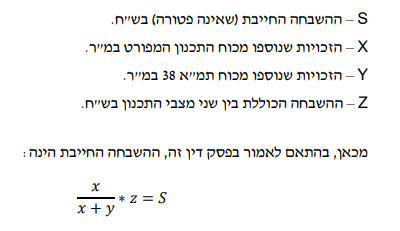 תקן מס' 21.1  בדיקה שמאית כלכלית לתכנית פינוי בינוי
מטרת התקן 
"קביעת רמת פירוט מיזערית והנחיות מקצועיות 
בשומות מקרקעין, המבוצעות לצורך בדיקה 
שמאית כלכלית לתכנית פינוי בינוי."
תקן מס' 21.1  בדיקה שמאית כלכלית לתכנית פינוי בינוי
התקן מס' 21.1 מחולק ל-3 חלקים:
חלק א' - שומת מקרקעין לצורך בדיקת כדאיות כלכלית לתכנית מוצעת לפינוי בינוי.
חלק ב'- שומת מקרקעין לצורך בדירת התמורה לבעלי דירות אופייניות בעסקת פינוי בינוי.
חלק ג'- שומת מקרקעין הנערכת לצורך בדיקת הכדאיות הכלכלית של התמורה בגין דירה מסוימת במקבץ פינוי בינוי.
היטל השבחה – פינוי בינוי
ביום 30.3.2022 אישרה מועצת העיר ירושלים מפת אזורי היטל השבחה לפרויקטים של פינוי בינוי לחמש שנים. בהתאם להחלטה, ברוב השכונות יחול פטור מהיטל השבחה בתכניות פינוי בינוי וביתר השכונות יחול היטל השבחה מופחת בשיעור של 25% במקום 50%.

מדובר בהחלטה משמעותית שאמורה לייצר ודאות מסוימת ליזמים,  ולאפשר מרווח בתכנון העירוני ומרווח ברווח היזמי.

בעניין זה התקבלה לאחרונה החלטת ועדת ערר ירושלים לפיה לא חלה השבחה בגין תכנית פינוי בינוי, בין היתר כי הוועדה המקומית הפסיקה לגבות היטל השבחה
היטל השבחה – פינוי בינוי
הפסיקה העדכנית המהותית לעניין החיוב בהיטל השבחה בפרויקטים של פינוי בינוי היא:
 עמ"נ (ת"א) 52383-10-20 הוועדה המקומית לתכנון ובנייה תל אביב נ' אשדר חברה לבניה בע"מ ואח'- בפסק הדין נקבע כי בבחינת ההשבחה בתכנית פינוי בינוי יש להעריך את שווים של המקרקעין בשוק החופשי לפני אישור התכנית המשביחה ולאחריה וכי הערכת השווי תיעשה בהתאם למבחן אוניברסלי המניח שוק משוכלל שבו קונה סביר מוכן לשלם תמורה המשקפת את הערך האובייקטיבי של המקרקעין בנקודת הזמן הנתונה.
בערר 7053/16 אמנון סלונימסקי נ' ועדה מקומית לתכנון ובניה פתח תקווה קבעה ועדת הערר כי מועד מימוש הזכויות בעסקת קומבינציה הוא מועד אישור התכנית. המשמעות היא כי הפטור לממ"ד לא יחול בגין דירות היזם שנמכר בעסקת קומבינציה. שכן עפ"י ערר (י-ם) 417/11 חשדר מגדלי שליטה בע"מ נ' ועדה מקומית לתכנון ובניה ירושלים נקבע כי הפטור לממ"ד, מכח סעיף 19(ב)(9) לתוספת השלישית לחוק התכנון והבניה, חל רק כאשר מדובר במימוש בדרך של היתר בניה והוא אינו חל במימוש בדרך של מכר. הסכם הפינוי בינוי, המהווה סוג של עסקת קומבינציה, מהווה מימוש זכויות קודם במכר.
תודה על ההקשבה
עו"ד מורן אטיאס – שמאות מקרקעין                         moranatias.r.e@gmail.com                               052-3953625